Oppsummering fra Informasjon og planleggingsmøte iArna Sportsfiskarlag – 25.3.25
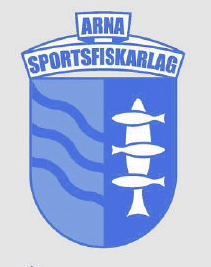 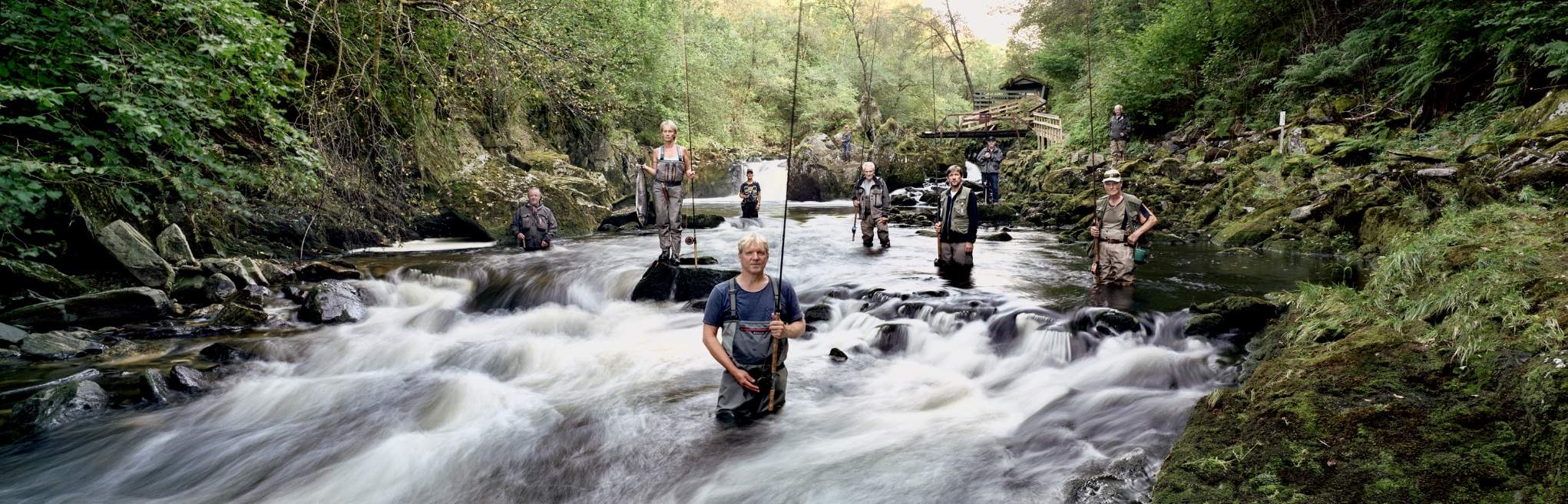 Agenda møtet
1.     Informasjon, spørsmål og kommentarer til prosjektet.
2.      Gjennomgang av valgt løsning og hvilke arbeidsoppgaver dette innebærer.
3.      Organisering og fordeling av arbeidet
Sidene nedenfor er oppdatert etter møtet 25.3 og aksjoner utført etter møtet pr 26.3.

Kopi av plan foreliggende plan:
Informasjon og spørsmål
Lagets kultiveringsplan: 
Telle antall smolt i elven – for å overvåke bestand-endring etter klekkeri pause.
Slepte smolt forbi lusebelte – for å få mer fisk som vender tilbake. 
Forbedre habitat og gyteforhold – for å få mer yngel i elven.
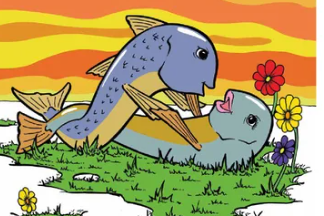 Prioriterte kultivering: 
Bygge smoltfelle og komme i gang med smolt-telling
Etablere løsninger og komme i gang med sleping av smolt – dette krever godkjenninger.
Andre aktiviteter etter
Gjennomgang av valgt løsning og hvilke arbeidsoppgaver
Valgt løsning og arbeidsoppgaver - Oversikt
Få smolten til å gå ned laksetrappen
Fanga og samle opp smolte i trappen
Sortere og telle samlet smolt
Lede-gjerde og stengsler
Smoltfelle og oppsamling
Rutiner for daglig oppfølging
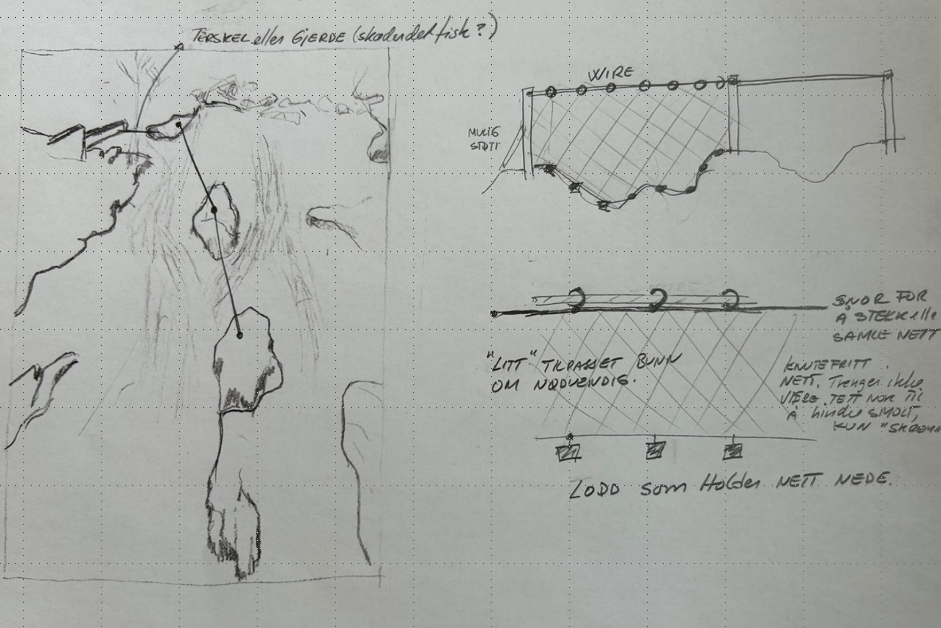 20+20=40 cm
A =5700 kvcm
130 cm
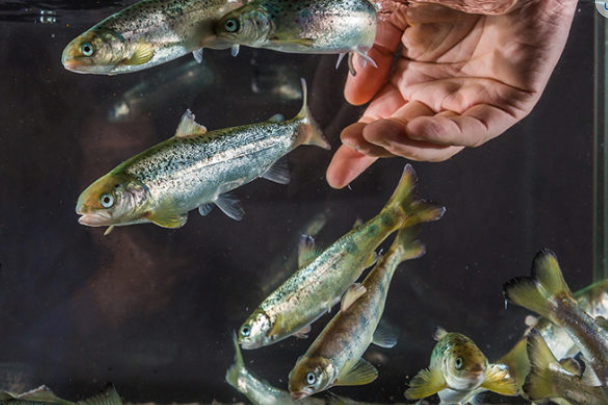 A åpen =12 554  kvcm
170 cm
150 cm
A=2850 kvcm
Lede-gjerde og stengsler
Oppgave 1. Montering av ledegjerde.
Oppgave: 
Montere før fangsteperiode og demontere etter på
2
Status: 
Stenger og øyebolt er montert. To ledegjerder er bestilt. Leveres innen 4/4.  
Mål: 1= 13m x 70cm og 2=16m x 160cm.  Begge nett har bly-line i bunn, og tau i enden, 2x2 cm masker i 1,5mm.
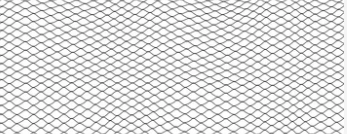 Stang ca 60cm
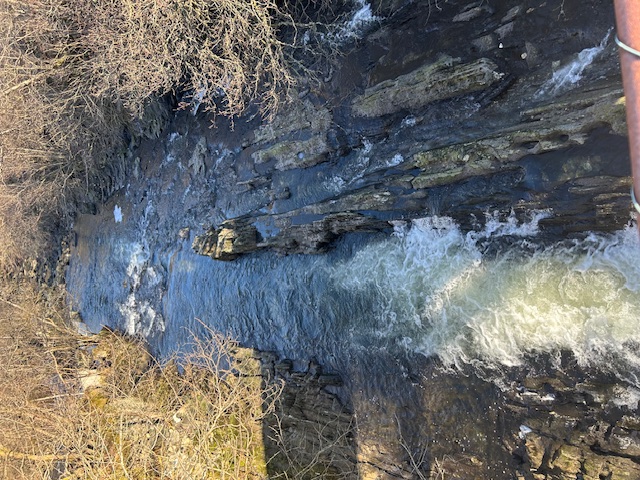 1
Stang ca 60 cm
Øyenbolt
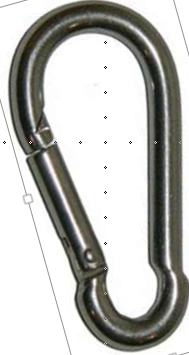 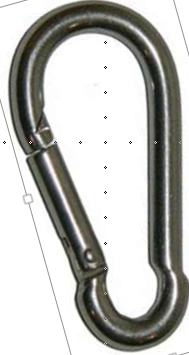 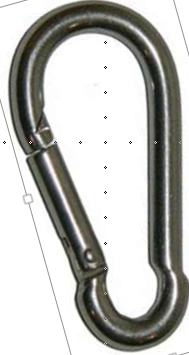 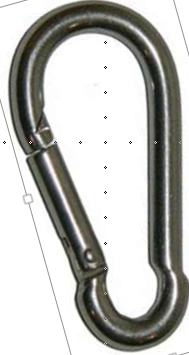 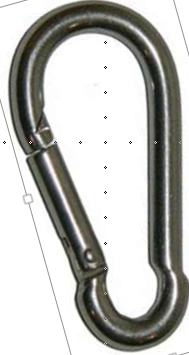 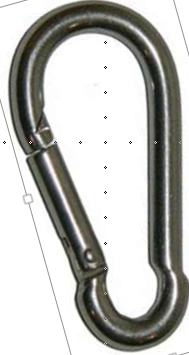 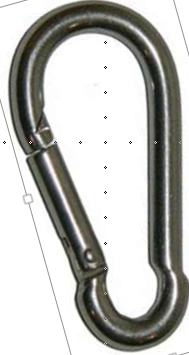 Innspill: 
Det strekkes to tau, et for hvert av gjerdene. De kan gjerne strammes med jekktalje.
Gjerdet samles opp til riktig dybde og stripses til tauet. 
Ekstra lodd festes til blyline på passende bunnen. Disse må anskaffe. 
I overkant av festes endetauene i øyenbolter (1) og på jernstang (2)
Samle og stripse til tau for å følge bunnen
Endetau
Kommentarer/spørsmål?
Wire eller tau?: Wire dersom metall-karabinkroker, men vi prøver med å stripse nettet til linen og da er tau like bra (tror vi?).
Hvilke lodd lages/kjøpes?: Vi prøver med å lage lodd i beting, f.sk støpe i melkekartonger og gjerne vareierende vekt.
Lodd
Oppgave 2. Stengsel i fossen.
Oppgave: 
Montere før fangsteperiode og demontere etter på
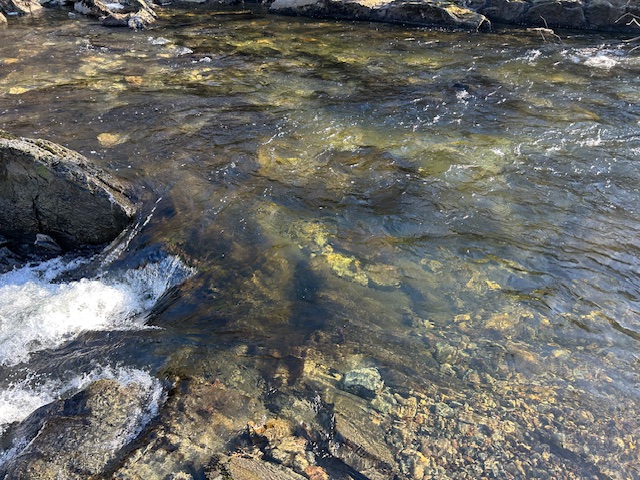 Status: 
Bolten er på plass
Har litt er erfaring med tidligere bruk av presenning her.
Innspill: 
Det legges to stk 3x6 over for å støtte presenning. Disse må festes i jernstang og finne en form for meste i mur på andre siden.
Presenning må legges over og festes, og kanskje tynges ned med stein på oppsiden
Presenning over her
Kommentarer/spørsmål?
Vi bør vente med å bygge til det nærmer seg, men kjøper inn og forbereder så «alt er klart»
Oppgave 3. Stengsel ovenfor broen
Oppgave: 
Bygge en liten terskel/renne som gjør at smolten går på vestsiden av elven når fellen virker ( liten/middels vannstanden)
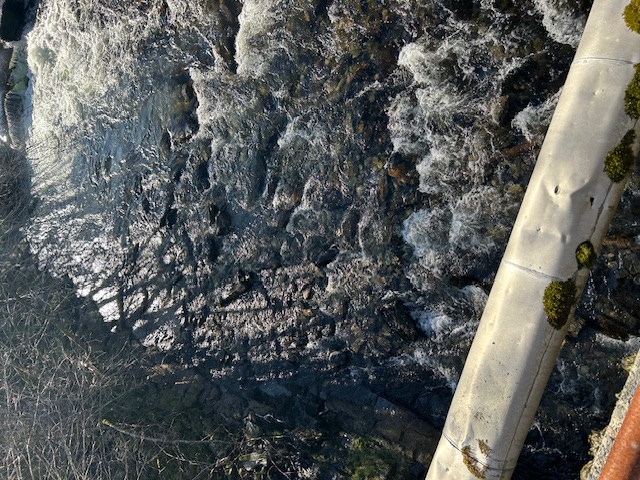 Status:  
Kun vurdert.
Innspill: 
Antar at dette kan gjøres for hånd når vannstanden er lav.
Kommentarer/spørsmål?
Dette tar vi når det passer med vann.
Smoltfelle og oppsamling
Oppgave 4. Montere rist for smoltfelle
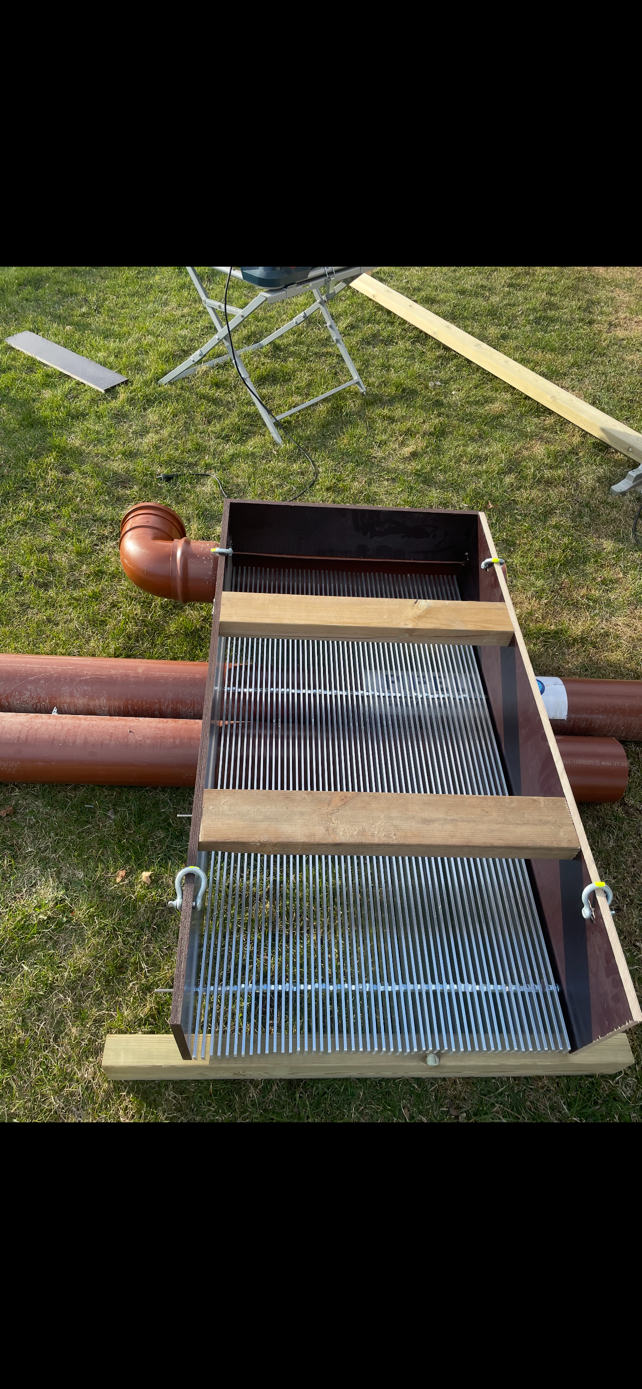 Eksempel på  rist til smoltfelle
Oppgave: 
Bygge en rist for bruk i smoltfellen og delta i montering og demontering
Status:  
Aluminiums-lister er bestilt for levering 7/4.  (120 stk a’ 0.4x4x120 cm)
Det er også bestilt:  4 stk 8mm stenger gjenget i hver ende, 171 cm lang
   480 stk avstandstykker på 1 cm
    8 stk 8 mm mutter m/skive 
                                            Alt i rustfritt stål
Innspill: 
Listene skrus sammen til en rist som da skal bli 167 cm bred.  Stengene er litt lenger få å få plass til mutter en plate/plank(om ønsket). 
Risten bygges som en frittstående enhet som legges opp i rammeverket og festes.
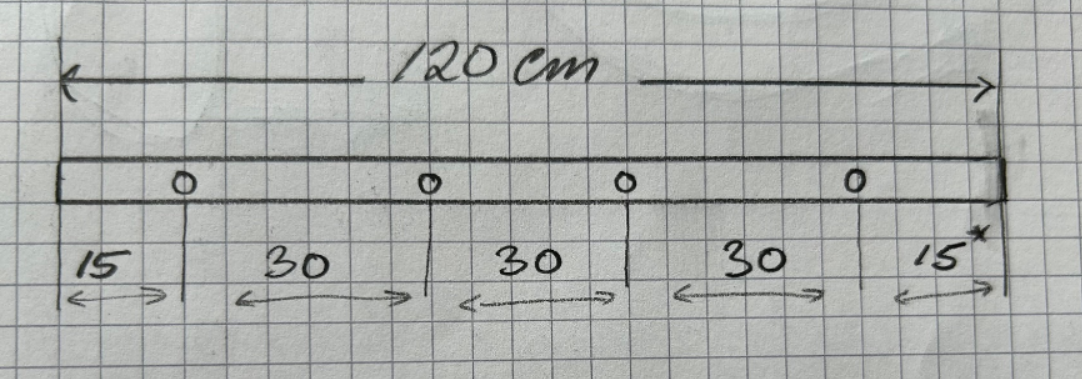 Kommentarer/spørsmål?
Kommentarer tatt inn i tekst over
Oppgave 5. Montere Rammeverk smoltfelle
Oppgave:  Bygge rammeverk med oppsamlingskanal, tilkobling til rør og ramme for ålegge rørene på.
2
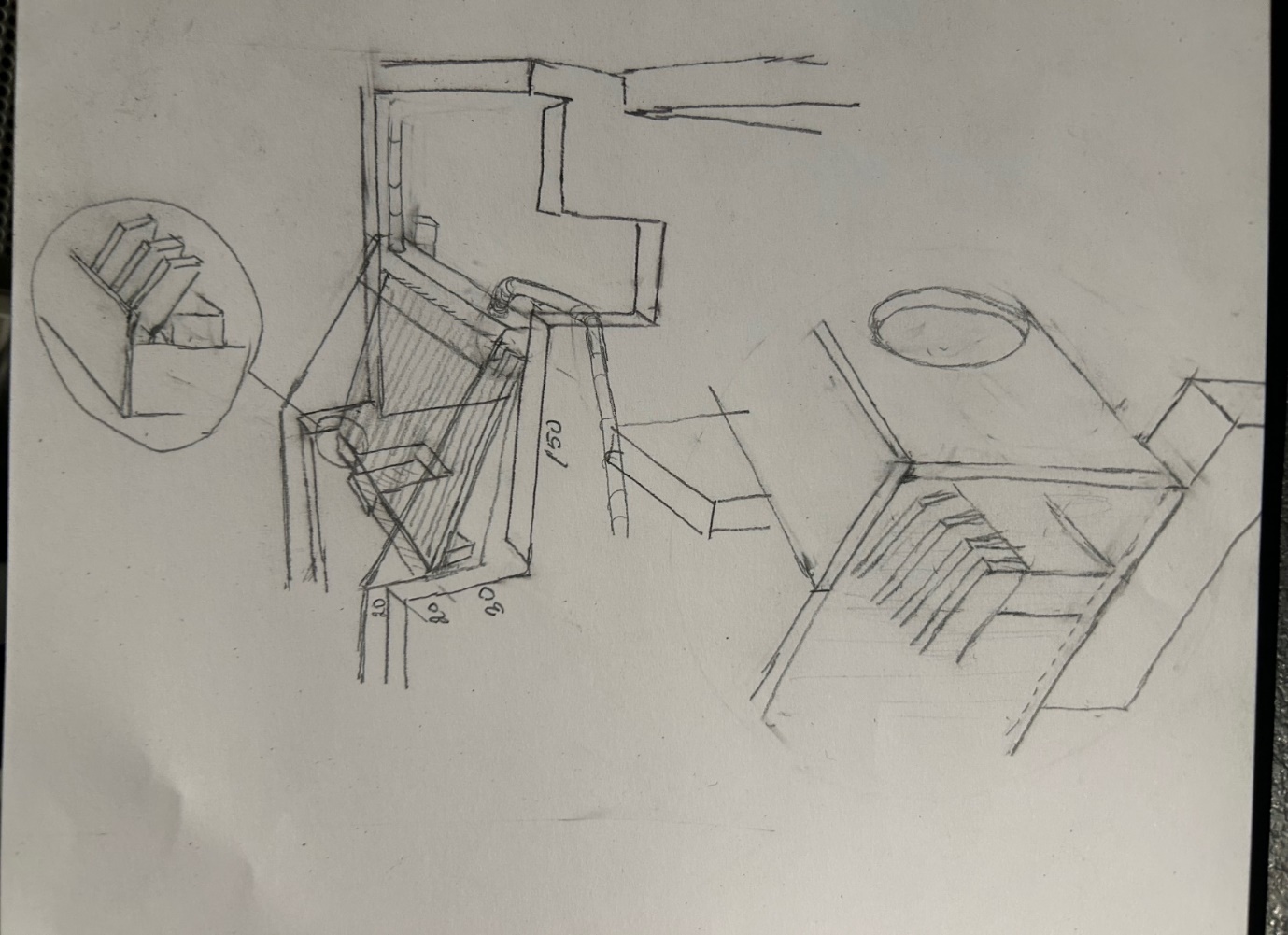 Status:  
Løsning skal være nok avklart til å begynne arbeid.  Terje er ansvarlig for rammeverk, og Roald bestiller rørene
2
3
1
5
4
Beskrivelse: 
Rammeverket bygges for å kunne plassere «ferdig sammensatt rist oppi. 
Utsparing øverste trinn må tettes, og en plate må legges over trinnet for å dekke kanten på risten. 
Sidekanter i trinn 1 må være ha litt høyde (30-40 cm?) i tilfelle det blir overkant rist må hves for å få nok skredde på risten. Sidekant må ikke dekke ned til murkant trinn 2. 
 Rammen danner også oppsamlingsrenne med og tilkobling for 12,5 cm rør. Tenk også på mulighet for rengjøring.
Røren skal legges fra oppsamlingsrenne, over trappekanten  og ned i oppsamlingskar.
5
Oppgave 6. Montering av oppsamlings-kar
Oppgave: 
Bygge og koble til oppsamlingskar for smolt. Demonter etter fangstperiode.
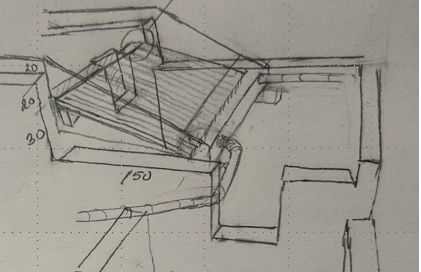 Status :  
Løsning for oppsamlingskar er avklart, og  Alternativ 2 er valgt som rør-løsning. Blir det for liten skredde på risten kan det løftes i overkant. 
 Roald tar ansvar for rør og oppsamling. Avstemmer praktiske detaljer (ruse, rør i kum, avløp, ..) med Inge Sandven på Dale. 
Kum hentes til helgen, så og kan test-plasseres tidlig neste uke (uke 14)
1
3
2
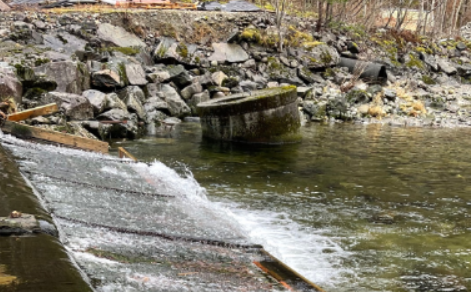 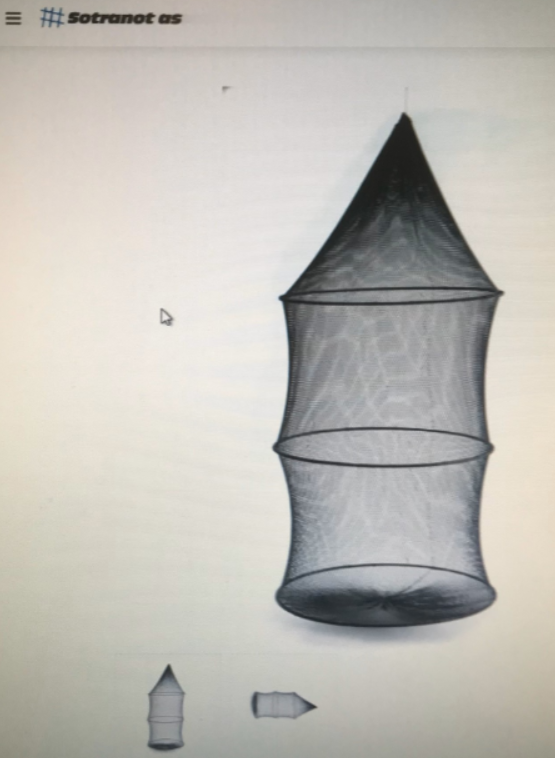 Innspill: 
Innspill fra Dale: De har en stor betong-kum med en «ruse oppi» som står i elven Plastdunk kan være bra. Kan gjerne være mørkt og ikke for mye turbulens i kummen for å unngå stresse smolten. Mener det er krav med daglig tilsyn.
Rutiner for daglig  Sortering, telling og tilsyn
Oppgave 7. Rutiner for daglig oppfølging
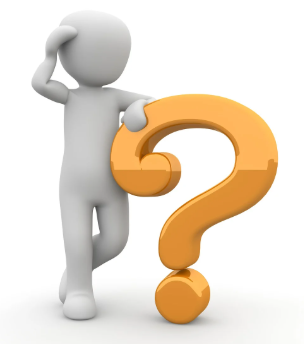 Status :  
Bemanning og rutiner er ikke avklart enda
Oppgave: 
Smoltfellen må sjekkes daglig.
Det må skilles mellom laks og sjøørret.
Sjø-ørret slippes ut igjen.
Lakse-smolt telles før den slippes ut igjen.

Om det senere også blir bestemt sleping og/eller merking vil smolten, vil det blei flere oppgaver og rutinene justeres.
1
2
3
Organisering og fordeling av arbeidet
Målsetting:   Løsning ferdig til 13/4 for testkjøring i påsken, full produksjon fra tir. 23/4
Oppgaver og Ansvar:
Arbeidsgruppe (fra møte 25.3):
Vennligst oppdater prosjektleder angående spørsmål, avklaringer,  samordninger og gjerne aktiviteter
Plan: